Nesaskaitāmas klasiskas un kvantu sarežģītības klases
Doktorants: Maksims Dimitrijevs
Darba vadītājs: prof. Andris Ambainis
co-advisor: Abuzer Yakaryılmaz
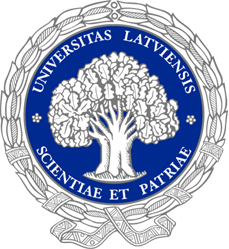 Ievads
2DFA, 2NFA un pat 2AFA var atpazīt tikai regulāras valodas. Rūsiņš Mārtiņš Freivalds parādīja, ka 2PFA var atpazīt neregulāras valodas ar ierobežotu kļūdu, bet tādā gadījumā tie prasa eksponenciālu darba laiku. 2QCFA var to izdarīt polinomiālajā darba laikā.
Ievads
Determinētas Tjūringa var atpazīt tikai saskaitāmi daudz valodu. Mēs varam uzrakstīt katru TM programmu bināri, un tad sanumurēt visas programmas pēc sakārtošanas augošā leksikografiskajā secībā.
Ievads
Varbūtiskus un kvantu modeļus var definēt ar neaprēķināmām pārēju vērtībām, un līdz ar to, tādu modeļu kardinalitātes ir nesaskaitāmi lielas.
Ievads
Kādas ir minimālas varbūtiskas un kvantu klases ar ierobežotu kļūdu, kas satur nesaskaitāmi daudz valodu?
Zināmi rezultāti
Varbūtiska TM
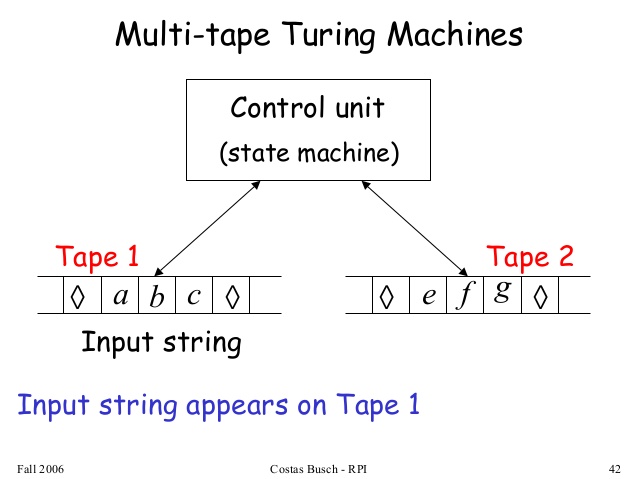 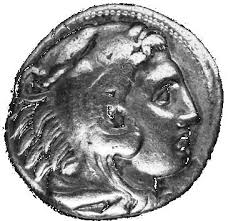 Polinomiāla laika loglogn telpas PTM
[Speaker Notes: Alt and Mehlhorn in 1975.]
Polinomiāla laika loglogn telpas PTM
Vēl mazāk telpas?
PTM ar patvaļīgi mazu nekonstantu telpas sarežģītību
Lineāra laika lineāras telpas 2PCA
Skaitītāja telpas samazināšana
2PCA ar patvaļīgi mazu nekonstantu telpas sarežģītību
log telpas 1-virziena unāra PTM
loglog telpas sweeping unāra PTM
Lineāras telpas sweeping PCA
log telpas sweeping PCA
2QCFA
Divvirzienu galīgs automāts ar klasiskiem un kvantu stāvokļiem, kas var izmantot unitārus operatorus un projektīvus mērījumus kvantu daļā.
Superoperators, kuru nosaka esošais klasisks stāvoklis un uz ievadlentes nolasāmais simbols, tiek pielietots uz kvantu reģistra, veidojot iznākumu.
Tad, nākamo klasisko stāvokli un lentes galviņas kustības virzienu nosaka esošais klasisks stāvoklis, uz ievadlentes nolasāmais simbols, un sasniegtais iznākums.
POWER-EQ - turpinājums
Kvantu triks
Restartējamais rtQCFA
Vidējas log telpas 2QCCA
Unāras valodas
Bināras valodas
Paldies par uzmanību!